Latvijas piena nozares attīstības virzieni
Rigonda Krieviņa
ZM Tirgus un tiešā atbalsta departaments
Piena tirdzniecības plūsma pasaulē
2
Avots: Tetra Pak Dairy Index / Issue 7 October 20
Piena piedāvājums un pieprasījums pasaulē 2012-2024
Avots: Tetra Pak Dairy Index / Issue 7 October 20
Pieprasījums pasaulē pārsniegs piedāvājumu
Potenciāls tālākam ražošanas pieaugumam tikai ES un ASV
3
Piena ražošana koncentrēsies ES ziemeļu reģionos
Lielākie ražošanas (iepirkuma) pieaugumi DE, FR, PL, NL, UK, IE, DK:
lielākās investīcijas piena ražošanā un pārstrādē
zemākas ražošanas izmaksas
Neliels pieaugums - LV, BG, EE, LT, BE, RO, AT:
Grūti konkurēt ārējos tirgos ar «lielajiem»
Cenas gaidāmas zemākas nekā 2013-2014.g.
Daļa ražotāju negribēs kāpināt ražošanu
Vides apsvērumi
Konkurence no citām l/s nozarēm
Ražošanas sarukums: 
DV ar augstākām ražošanas izmaksām
DV ar būtisku konkurenci no kaimiņvalstu puses
~ + 0,1milj.t
4
Avots: Eiropas Komisija
Piena ražošana
5
Vidējo un lielo saimniecību īpatsvara palielināšana
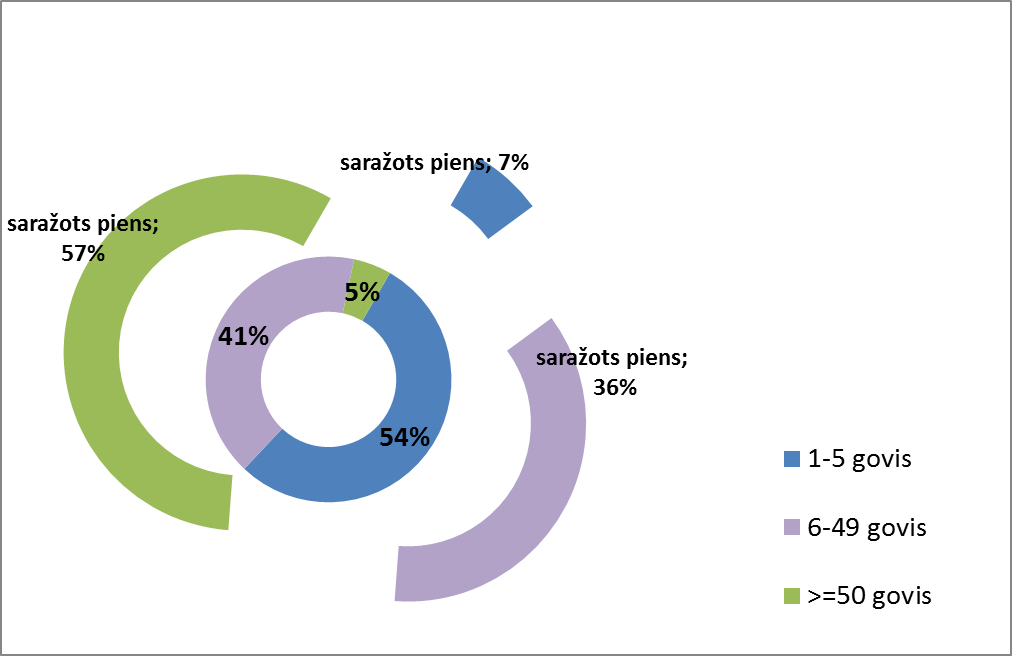 6
Avots: LDC
Vidējo / lielo saimniecību īpatsvara palielināšanas iespēja – vidējā ganāmpulka pieaugums 2x (govis pārraudzībā) –
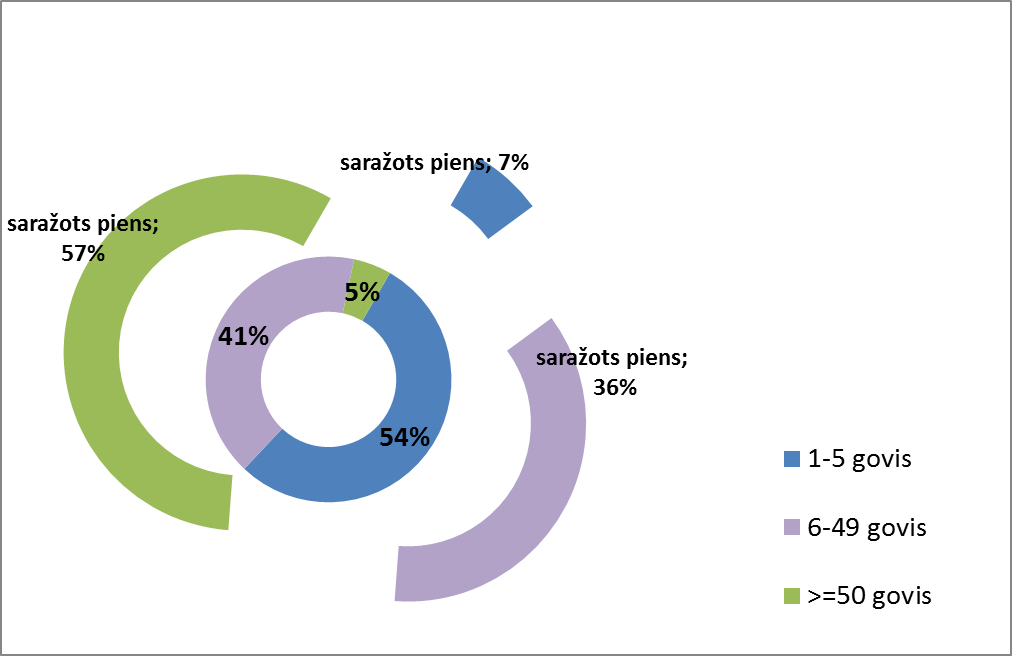 Avots: LDC
7
Izslaukuma un piena ražošanas pieaugums
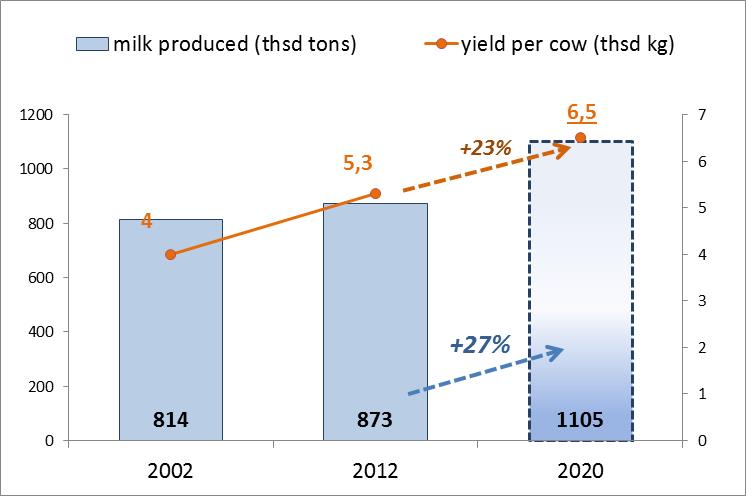 8
Piena ražošanas pašizmaksa ES, EUR/litru
9
Piena ražošanas pašizmaksa Latvijā
2013.gadā vidēji 0,31 EUR/litru
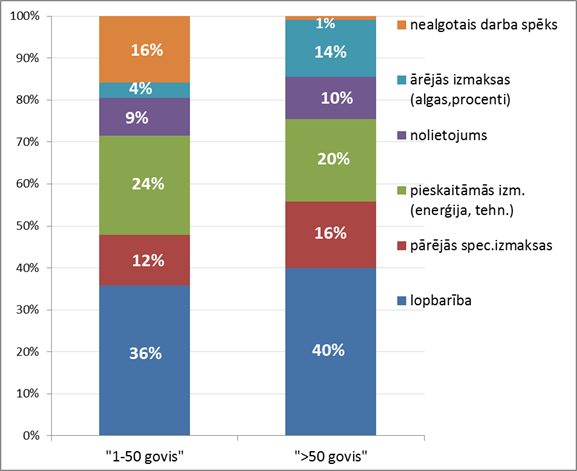 Avots: ZM pēc SUDAT
10
Efektivitātes kāpināšana saimniecību līmenī
Veicināt saimniecību modernizāciju
Veicināt ganāmpulku paplašināšanos → vidējā ganāmpulka lieluma pieaugums → labākas iespējas resursu piesaistei modernizācijā
Veicināt kvalitatīvu dzīvnieku atražošanu
Kāpināt zināšanu līmeni par saimniecības efektīvu vadīšanu
Instrumenti:
LAP - «Ieguldījumi materiālajos aktīvos»
LAP - «Konsultāciju pakalpojumi» 
Valsts atbalsts
11
Piena kvalitātes uzlabošana (1)
Piena ražotāju zināšanu palielināšana par piena kvalitātes jautājumiem
Piena kvalitātes datu ticamība, nodrošinot efektīvu kontroles mehānismu:
LDC uzturētā piena kvalitātes datu bāze:
objektīva, nemaināma informācija (vidējie ģeometriskie par somatiskām šūnām & baktērijām; inhibitori) 
ZM pasūtītais pētījums «Svaigpiena kvalitātes rādītāju diapazona noteikšana laboratorijās testēšanai izmantojamiem svaigpiena paraugiem»
12
Piena kvalitātes uzlabošana (2)
Pētījuma mērķis – Noteikt diapazonu svaigpiena kvalitātes rādītājiem svaigpiena paraugā (somatisko šūnu skaitam un baktēriju kopskaitam, tauku un olbaltumvielu saturam), lai datubāzē varētu iekļaut tikai tos svaigpiena paraugus, kurus var uzskatīt par atbilstošiem

Par neatbilstošiem paraugiem jāuzskata:
tauku saturs neiekļaujas 2 – 7 % robežās;
olbaltumvielu saturs neiekļaujas 2,5 – 5% robežās;
pH ir zemāks par 6,4;
vairāk nekā trijās novietnēs vienā datumā un vienā maršrutā ņemtajiem paraugiem tauku un olbaltumvielu saturs atšķiras vairāk par 0,04%.
Instrumenti:
LAP - «Ieguldījumi materiālajos aktīvos»
LAP - «Konsultāciju pakalpojumi»
13
Bioloģiskā piena ražošanas palielināšana
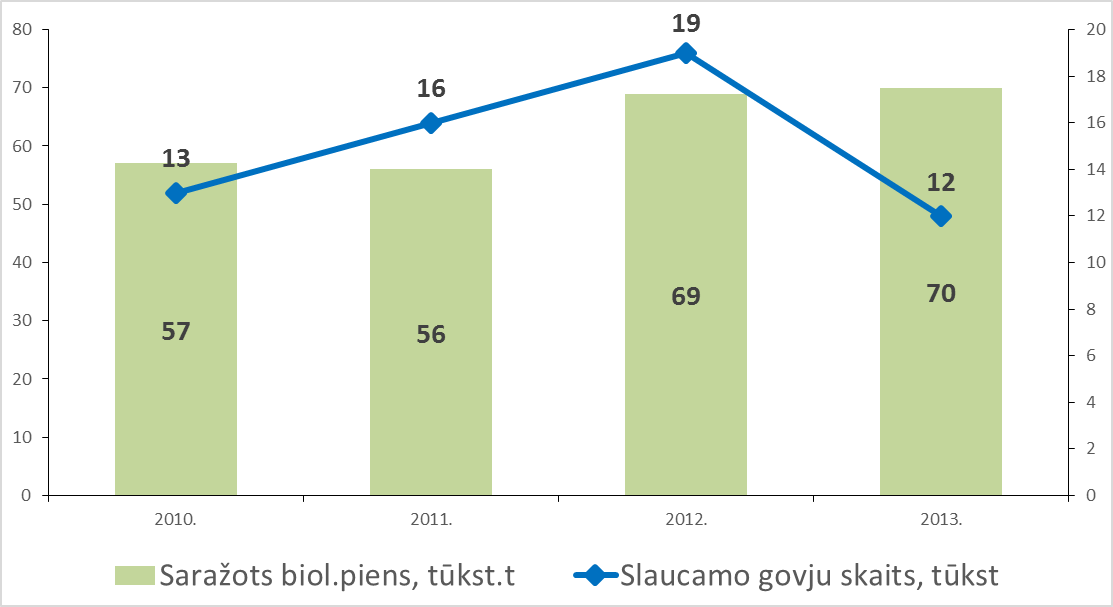 Bioloģiski ražots piens 7,6% no kopējā saražotā piena
Avots: LDC
Tikai 30% no visa bioloģiskā piena tiek pārdots kā bioloģiskais
2013.gadā saražotas 2038 t bioloģisko piena produktu
14
Bioloģiskā piena ražošanas palielināšana
Jāpalielina bioloģiskā svaigpiena pārdošana pārstrādei bioloģiskā piena produktos 

Jāturpina patērētāju informēšana par bioloģiskā piena un tā produktu īpašībām un kvalitāti

Jāpaplašina vietējais bioloģiskā piena produktu tirgus, paplašinot tirdzniecības iespējas, dodot iespēju iegādāties saimniecībā uz vietas
Instrumenti:
LAP «Ieguldījumi materiālajos aktīvos»
LAP «Bioloģiskā lauksaimniecība» 
LAP «Zināšanu pārneses un informācijas pasākumi»
LAP «Atbalsts ražotāju grupām un organizācijām»
Pārtikas kvalitātes shēmas, «Zaļais» iepirkums
RO un SO veidošanās
ES veicināšanas programmas
15
Piena pārstrāde un ārējā tirdzniecība
16
Piena pārstrādes nozīme pārtikas nozarē
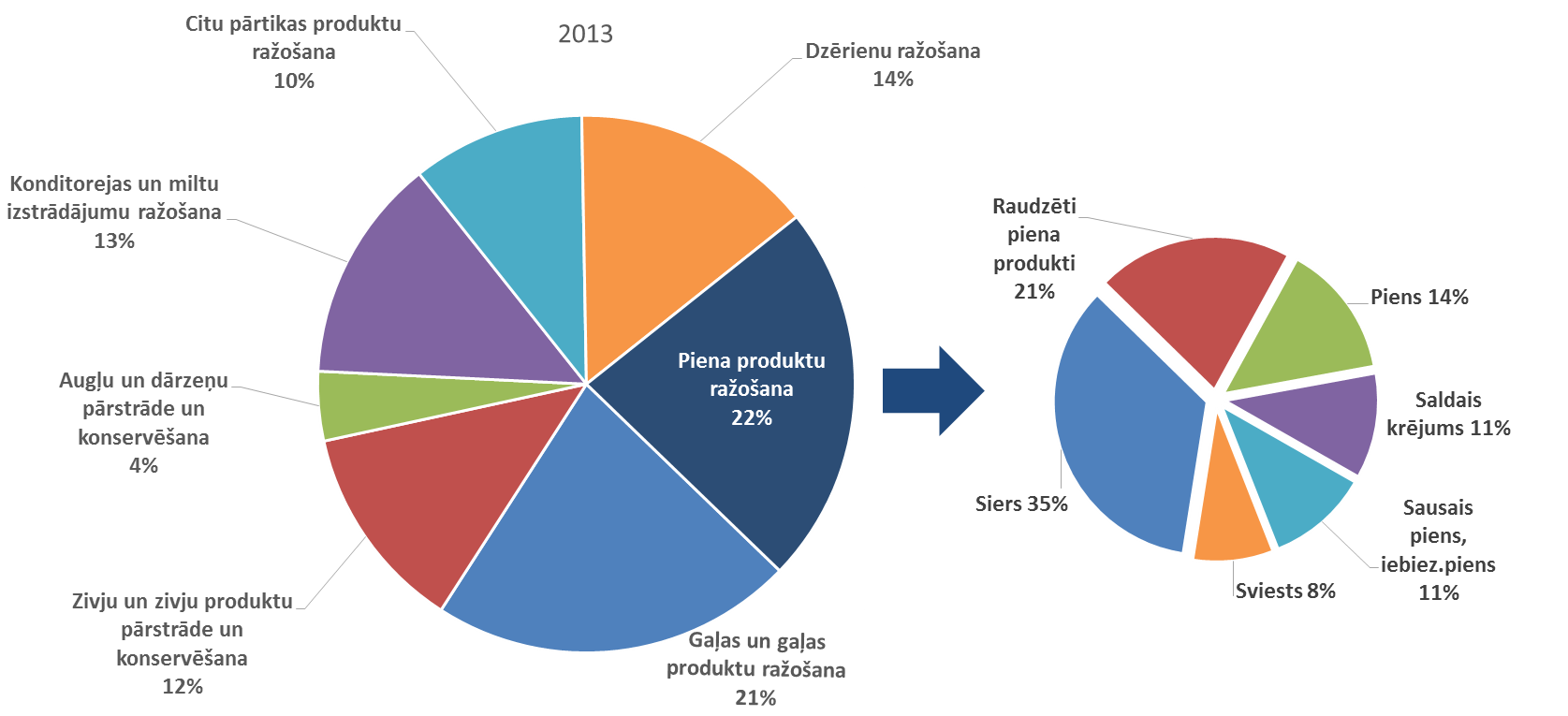 Avots: CSP
17
Piena pārstrādes apjomu palielināšana - izvestā svaigpiena apjomu samazināšana
18
Avots: LAD, LDC, ZM aprēķini
Lielāko piena pārstrādātāju daļas palielināšana kopējā LV piena pārstrādē
15%
85%
85%
Pārstrādes uzņēmumu skaits- 44
19
Avots: ZM pēc LDC datiem
Produktu ar augstu pievienoto vērtību ražošanas palielināšana
14%
14%
14%
15%
20
Produktu ar augstu pievienoto vērtību ražošanas palielināšana
No Latvijas izvestā svaigpiena apjomu samazināšanās → Latvijas pārstrādes apjomu pieaugums

Nozares konkurētspējas stiprināšana

Tirgus un patērētāju vajadzību izpēte

Prasmju apgūšana (topošajiem speciālistiem)
Instrumenti:
LAP - «Ieguldījumi materiālajos aktīvos»
LAP - «Zināšanu pārneses un informācijas pasākumi»
«Skolas piena» programma
Atbalsts mazo uzņēmumu sadarbībai (piedāvājuma koncentrēšana)
Starpnozaru organizāciju veidošanās
21
Eksporta pieaugums uz Austrumu reģiona tirgiem
Milj. EUR un %, 2013.g.
22
Avots: EUROSTAT
Latvija piena nozares ārējās tirdzniecības bilance
Avots: Eurostat
ES valstis ir galamērķis 81% Latvija piena produktu eksporta un izcelsme 99,9% Latvijas piena produktu importa
23
[Speaker Notes: 2013.gadā no trešajām valstīm importējām produktus tikai 752 EUR vērtībā]
Eksporta diferencēšana un attīstīšana
Austrumu reģions - liels potenciāls apjoma ziņā, BET – attālums un tirdzniecības barjeras (SPS, tarifi, uzņēmējdarbības vide utml)

ES noslēgto divpusējo līgumu iespējas eksporta attīstīšanai – Moldova, Gruzija, Azerbaidžāna, Koreja u.c.

Eksports uz Ķīnu?

Eksporta pieaugumam jānotiek vienlaikus ar vietējā patēriņa pieaugumu – nozares kopējā izaugsme
Instrumenti:
Atbalsts izstādēm un eksporta apjoma piedāvājuma koncentrēšanai 
ES veicināšanas programmas
LAP - «Ieguldījumi materiālajos aktīvos»
LAP - «Zināšanu pārneses un informācijas pasākumi»
24
Atbalsts piena nozarei Latvijā
LAP investīciju atbalsts
Valsts atbalsts ciltsdarbam
Tiešmaksājumi
Tirgus pasākumi un veicināšana
Skolas piens
Veicināšanas pasākumi
25
Tiešmaksājumi
26
Skolas piens
Tirgus daļa: ~3-4% no LV uzņēmumu realizētā piena apjomiem
2013./2014.mācību gadā: 3064 tonnas (proviz.)

Gaidāmās izmaiņas:
Transportēšanas attālums no ražošanas vietas ≤ 250 km;
Produkts atbilst NPKS prasībām
Noteikumu projekts ir saskaņots ar NVO     tiek virzīts izskatīšanai valdībā
27
[Speaker Notes: Šeit varbūt]
Veicināšanas pasākumi
Latvijā īstenotā piena produktu veicināšanas programma
Avots: LAD pēc CSP datiem
28
Veicināšanas pasākumi
Iesniegtā veicināšanas programma (EK š.g. 28.novembrī)
29
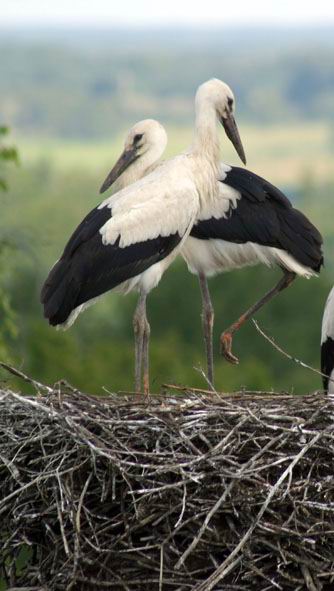 Paldies!
Zemkopības ministrijaZemkopības ministrija
Zemkopības ministrija
30
30
30